Current situation of Sustainable and Reusable Packaging in Taiwan
Table of Contents
01
02
Research Abstract
Taiwan’s Guidelines
04
03
EU directives
Reusable Packaging
01
Research Abstract
What is my research about?
What is going on?
Taiwan 
Vs. EU
297 billion NTD
online shopping +
Oversized package waste
100 million+ packaging boxes
Case:Package+  Vs.  RePack
Research methods
relevant literature
CIRCULAR ECONOMY STRATEGIES IN PLASTICS COMPANIES – Evidence-based case studies from Finland 
Sustainability in e-commerce packaging: A review
Non-user study from an online apparel shopper’s perspective: Case RePack

Interview
PackAge+
EPA Department of Waste Management (環保署廢棄物管理處)
NGO Taiwan Watch Institute (看守臺灣協會)

Guideline comparison
Taiwan’s guidelines
European Union Directives
Taiwan’s Guidelines
02
Online Shopping Packaging Reduction Label
B2C：Business to Consumer, the e-commerce platform directly sells products to consumers.
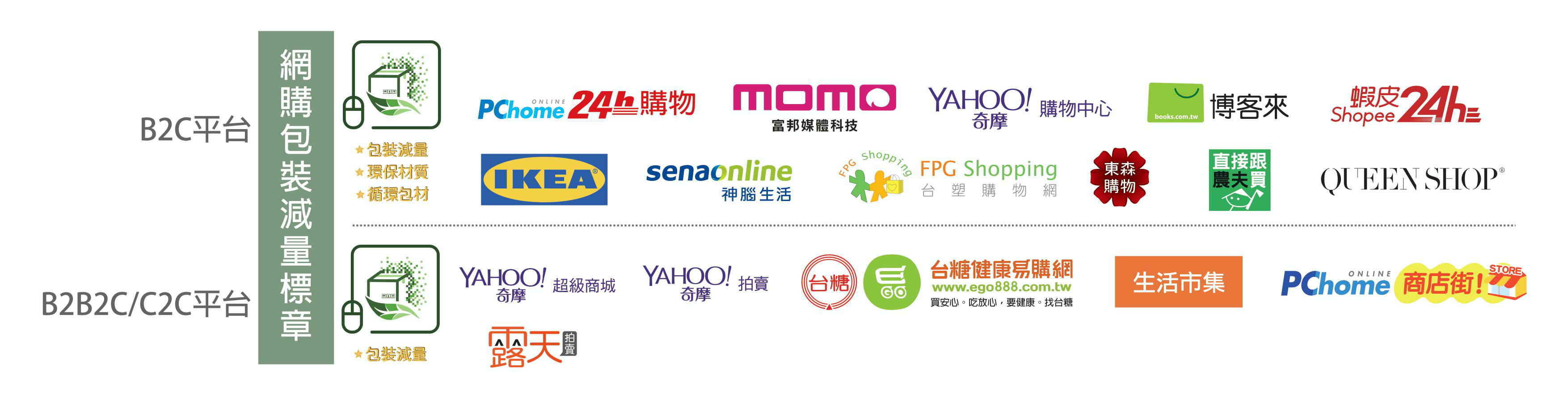 B2B2C/C2C： Business to business to Consumer/ Consumer to Consumer, stores and individual sellers sell to consumers so its hard for e-commerce platform to get the exact data thus hard to calculate.
Online Shopping Packaging Reduction Guidelines
(網購包裝減量指引)
Guidelines from EPA(Environmental Protection Administration)
03
European union’s Directives
Packaging and Packaging Waste Directive
In summary, the packaging shall meet the essential requirements as following:
Limit the weight and volume of packaging
Reduce the content of hazardous substances and materials
Reusable or recoverable packaging
Biodegradable packaging is highly recommended
Connected topic: Circular economy action plan
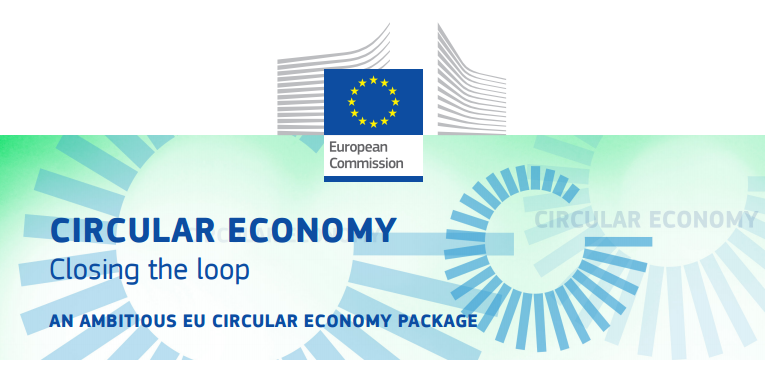 How to comply with the directive?
good record keeping
technical documentation might be requested
Why need to comply with the directive?If fail,
recall of the product
withdrawal from the market
rejections during import
Reusable Packaging
04
Classification of reusable packaging
Refillable bybulk dispenser
Returnable packaging
Product examples:Drinks, soap, perishables…
Product examples:Cereal, beer,detergent…
Refillable parent packaging
Transit packaging
Product examples:Reusable packaging for transport
Product examples:Makeup, dental floss,cosmetics…
“Sustainability of reusable packaging–Current situation and trends” (2020)     Patricia Megale Coelhoa, Blanca Coronaa, Roland ten Kloosterb, Ernst Worrella
Business Model
RePack
Package+
(in finland)
(in taiwan)
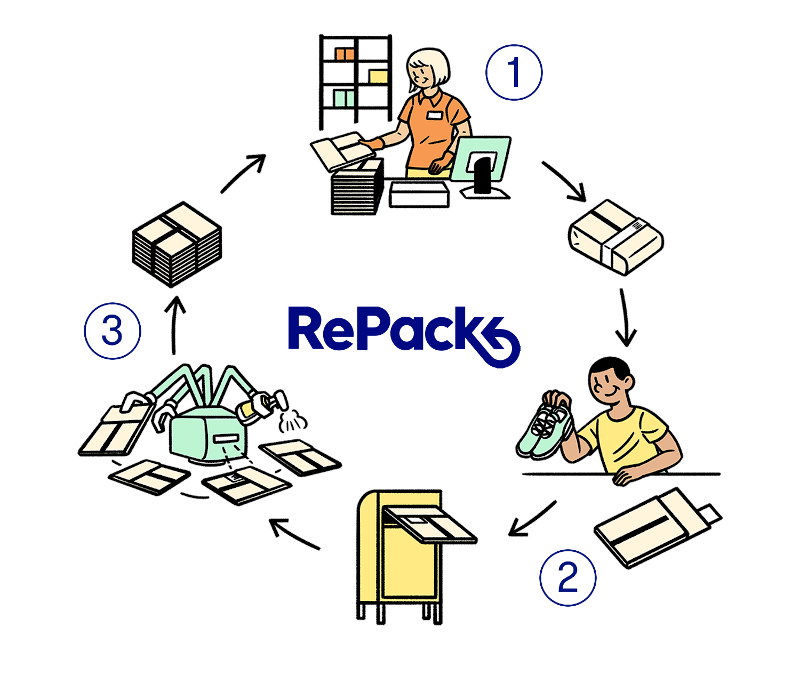 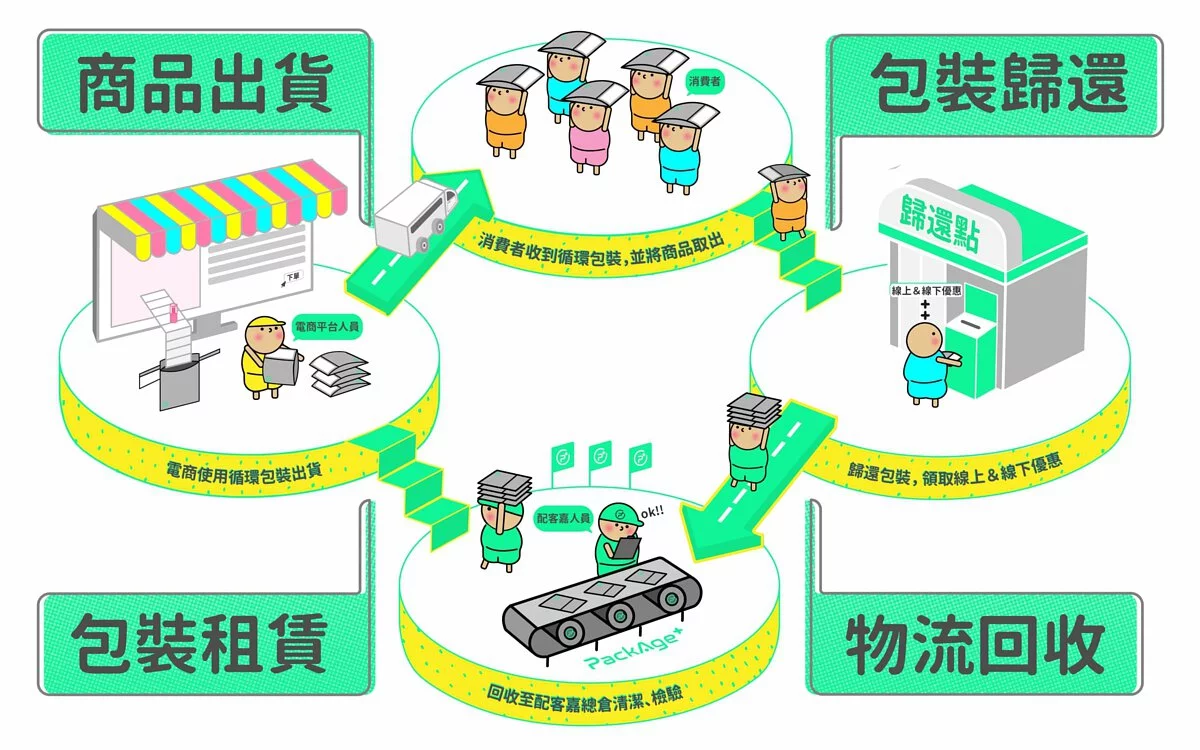 Finland as pioneer in circular economy
“road map”
European plastic goal & Paris Climate Agreement circular goals 
Government’s goal: circular economy, bio economy and cleantech
Circular business models + circular product design
Thanksfor Listening
Consumers’ Perceptions of sustainable packaging
1. Increased
Environmental
awareness
4. Attitude/behavior gap
2. Lack of knowledge of sustainability concept
3. Significant terminology gap
3 principals of sustainability
Sustainable Development:“Development that meets the needs of the present without compromising the ability of future generations to meet their own needs.”
economic
For packaging:To integrate sustainable development to business consideration.
Brundtland Commission, 1987
social
environmental
To implement strategies addressing social aspects to package system.
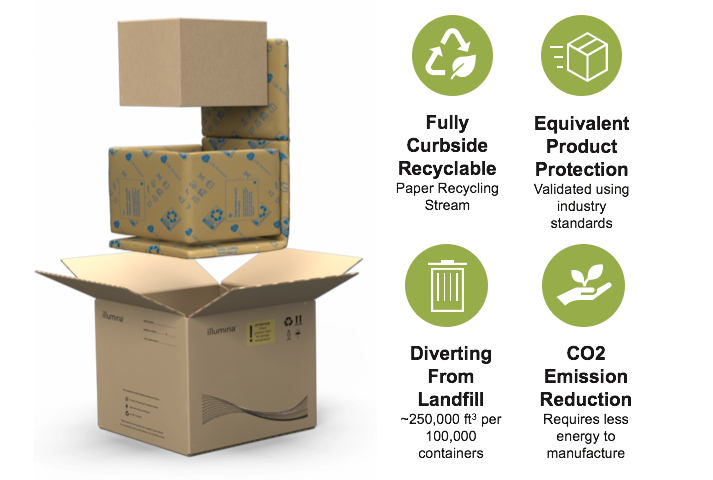 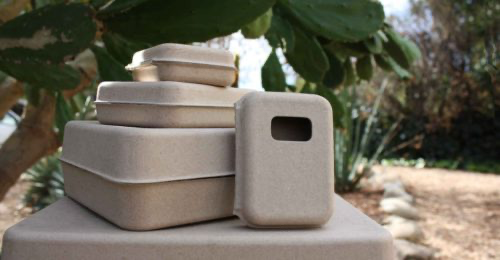 A PIcture Is Worth a Thousand Words
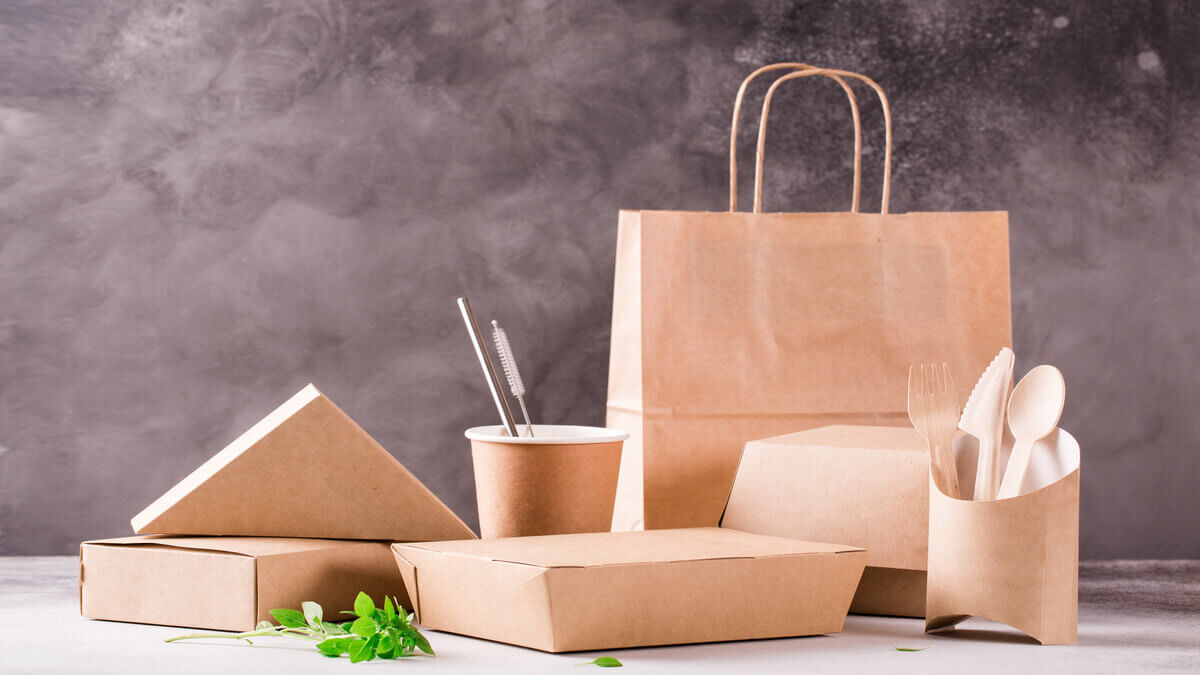 Fear of no more landfill space
“Environmental-friendly”packaging
“Sustainable”packaging
Designs matter!
Now become
1980s -1990s
Conflicts of Sustainable packaging
Challenges
Created
Consumer Behavior
Market Segmentation
Consumption Trends
Developments in distribution
Although the success of sustainable packaging development relies on both technological development and social considerations,
Social aspects of sustainable packaging are often overlooked.
Social Aspects
Consumers’ perceptions
Factors that drive consumers’ preferences
Importance of social dimension
Social element
Consumer demand
Performance
Convenience
Price sensitivity

Consumer Perspective
General consumer reactions
Attitude toward sustainable packaging
Insights from this paper
Consumers’ Perceptions of sustainable packaging
1. Increased
Environmental
awareness
4. Attitude/behavior gap
2. Lack of knowledge of sustainability concept
3. Significant terminology gap
Consumers’ Perceptions of sustainable packaging
1. Increased
Environmental
awareness
4. Attitude/behavior gap
2. Lack of knowledge of sustainability concept
3. Significant terminology gap
More and more people are willing to shift brand loyalty to “green” companies. 
Green-motivated.
Sustainability vs. Price & Product Performance.
Consumer-focused initiatives.
Consumers’ Perceptions of sustainable packaging
1. Increased
Environmental
awareness
4. Attitude/behavior gap
2. Lack of knowledge of sustainability concept
3. Significant terminology gap
Consumers being unfamiliar with the term.
Cannot distinguish ”sustainable” from “recycled” or “durable packaging”.
Have little or no knowledge about the type of packaging materials that can be recycled.
Consumers’ Perceptions of sustainable packaging
1. Increased
Environmental
awareness
4. Attitude/behavior gap
2. Lack of knowledge of sustainability concept
3. Significant terminology gap
Gap between consumers and industry.
Recyclability has the inclination of trumping other sustainable attributes(e.g. quantity of packaging material used.)
Complex terms draw confusion.
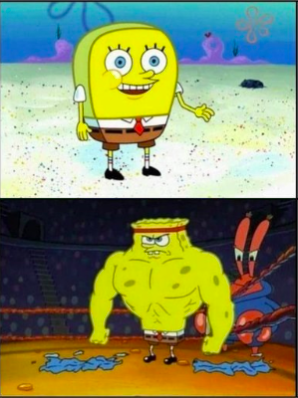 What consumers think sustainable packaging is:

Sustainable packaging = Recyclable packaging
What most of the industry think sustainable packaging is:

Sustainable packaging, closely related to the cost effectiveness and environmental footprint of all the stages throughout the supply system.
Consumers’ Perceptions of sustainable packaging
1. Increased
Environmental
awareness
4. Attitude/behavior gap
2. Lack of knowledge of sustainability concept
3. Significant terminology gap
Inconsistency between attitude and behavior.
Consumers care about environmental issues, but put sustainable features at secondary factor, behind package functionality and protection of products. 
Might due to: lack of knowledge of sustainability concept, misconceptions about packing materials and its impact.
Consumers think that manufacturers should pay for the additional cost of sustainable packaging. 
Suspicion of “greenwashing” influences consumers’ decisions.(Environmental claims that could be considered false, unsubstantiated, or unethical.)
Factors that should be considered
Meet psychological and social needs
 

Invest time and energy to educate

Think of ways to design package
Need for safety, need for social connection, desire for comfort and pleasure, yearning towards self-fulfillment.
To stand out with brilliant but simple design.
A good, sustainable Packaging
Should be:
Creating social norms
Consumers will act if they see others acting as well.
Functionality
Cost-effective
Convenience of use
Cost-effective means of conveying goods.
Clarity on instructions
Adapt to changing requirements
For sustainable actions (e.g. reuse, recycling or composting)
Consumers’ input on package satisfaction is imperative.
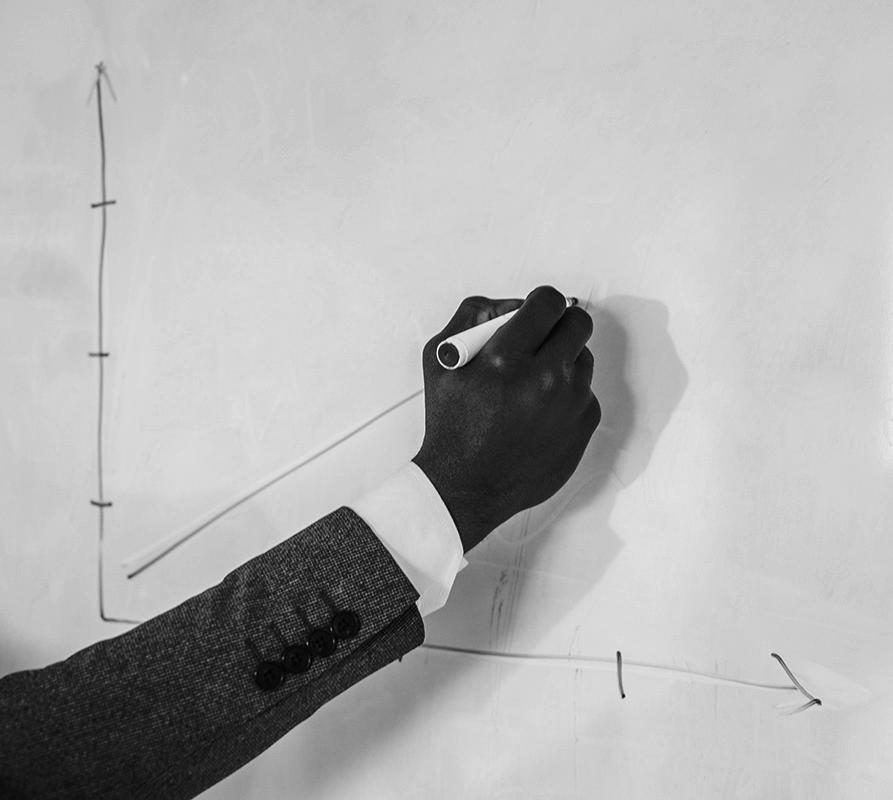 My topic:“Current situation of Sustainable and Recycle Packaging in Taiwan”
Guidelines from different countries
Promoting Green Packaging in Delivery Guidelines
Packaging Reduction Guidelines
(關於協同推進快遞業綠色包裝工作的指導意見)
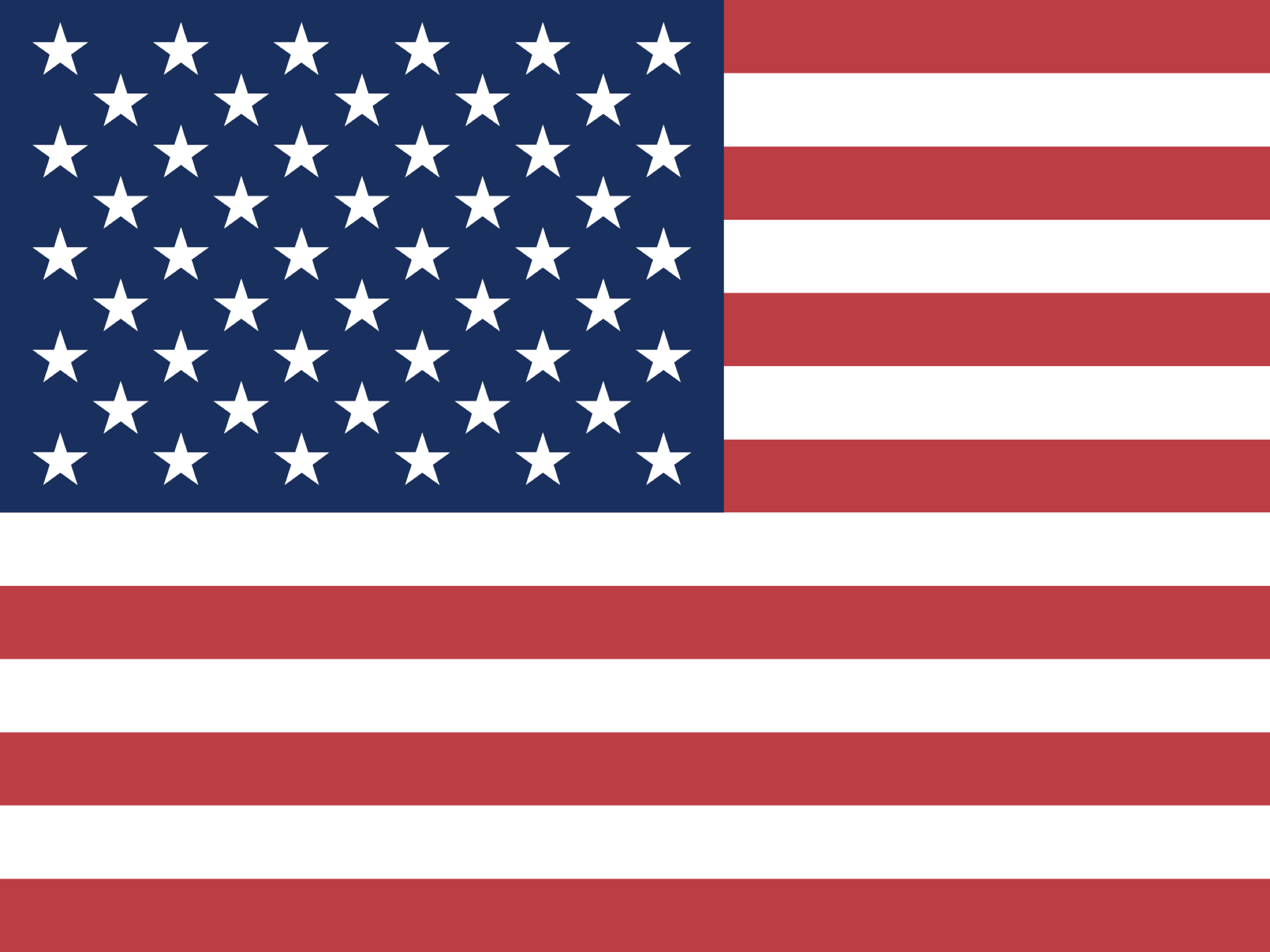 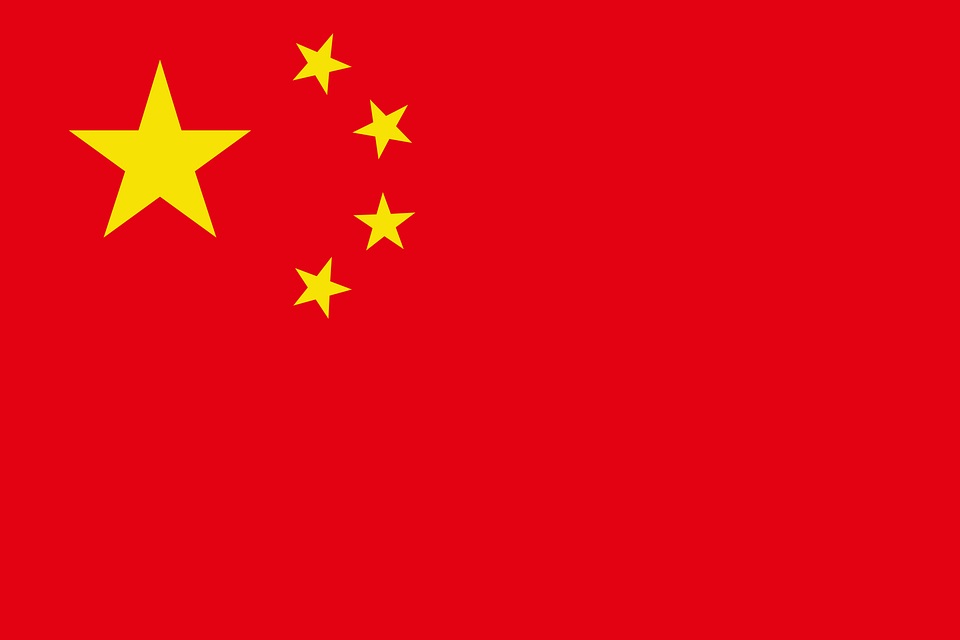 Sustainable packaging design
Sustainable material inputs
Sustainable production strategies
Sustainable transportation
Sustainable end-of-life strategies.
E-commerce Regulations(電子商務法)
2011
20172018
Online Shopping Packaging Reduction Guidelines
New Plastics Economy Global Commitment
2018 UN
2019
(網購包裝減量指引)
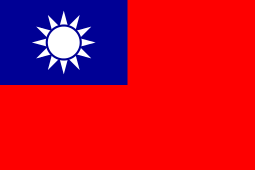 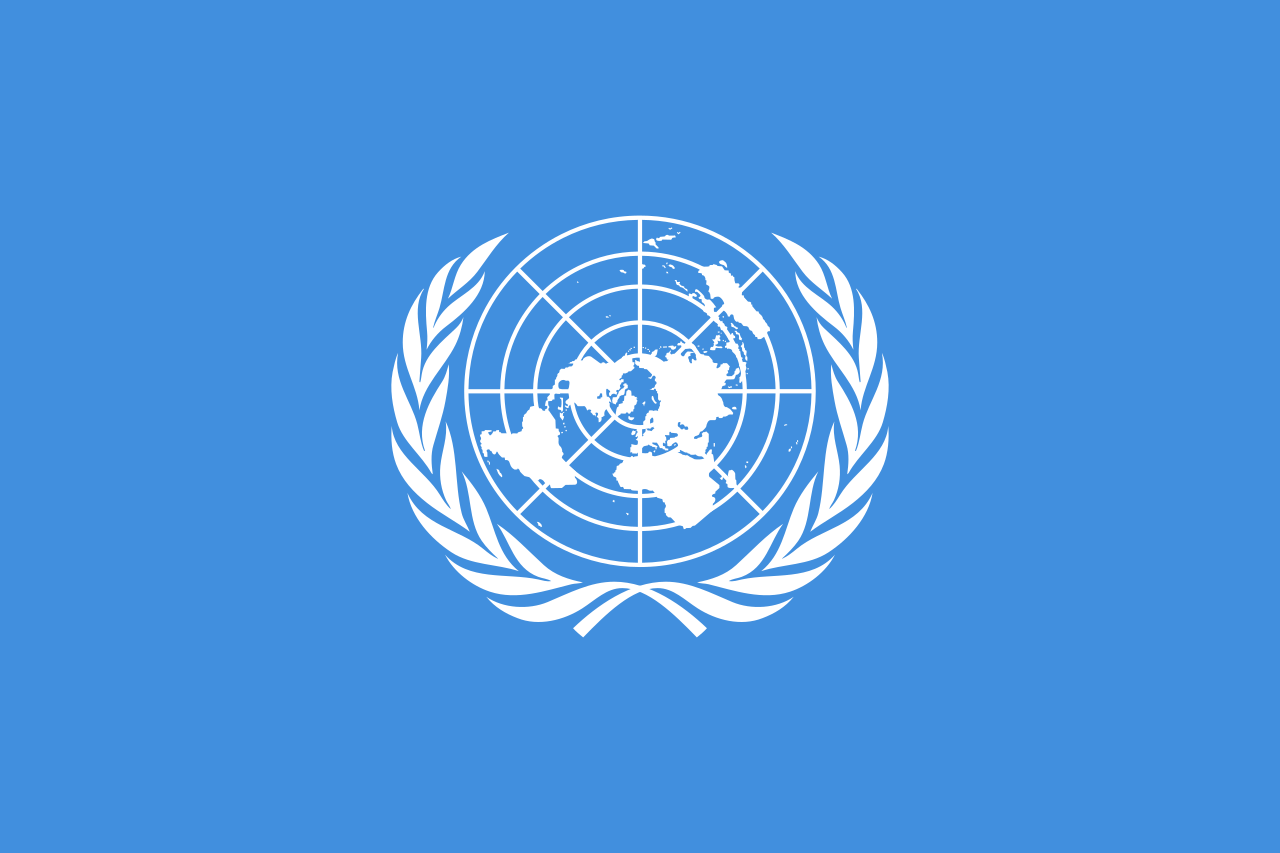 Eliminate the plastic 
Reusable. Recyclable. Compostable.
Circulate. Keep in the economy, and out of the environment.
Packaging reduction.
Eco-friendly materials.
Reusable packaging,
(unites businesses, governments, and organizations)
Online Shopping Packaging Reduction Guidelines
(網購包裝減量指引)
Guidelines from EPA(Environmental Protection Administration)
Online Shopping Packaging Reduction Label
B2C：Business to Consumer, the e-commerce platform directly sells products to consumers.
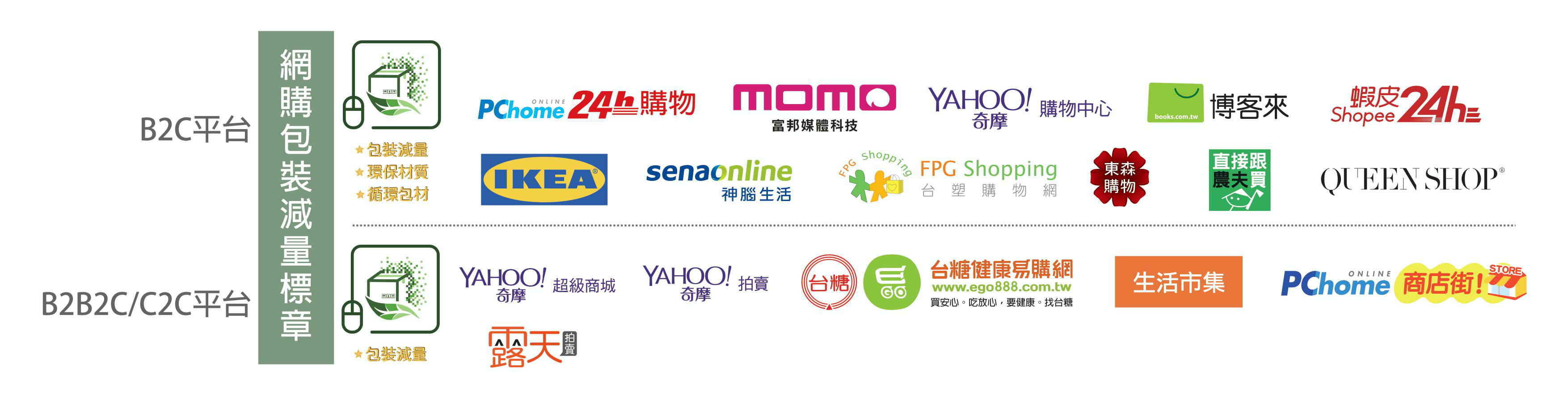 B2B2C/C2C： Business to business to Consumer/ Consumer to Consumer, stores and individual sellers sell to consumers so its hard for e-commerce platform to get the exact data thus hard to calculate.
Possible reasons for malfunction of the label
Information Asymmetry
NO coercive power
Lack of related legislations.
Members of the alliance
Insufficient dissemination of the labels
Lack of publicizing the guidelines and label.
Currently included: E-commerce company, packaging material supplier, logistic company.Should include: consumer group, recycling company
Sustainable Packaging business is not well-known enough
The government should help.
Thanksfor Listening